Університетський менеджмент в контексті управління ІТ-активами
перший проректор,
Співаковський О.В.
ІКТ інфраструктура ХДУ
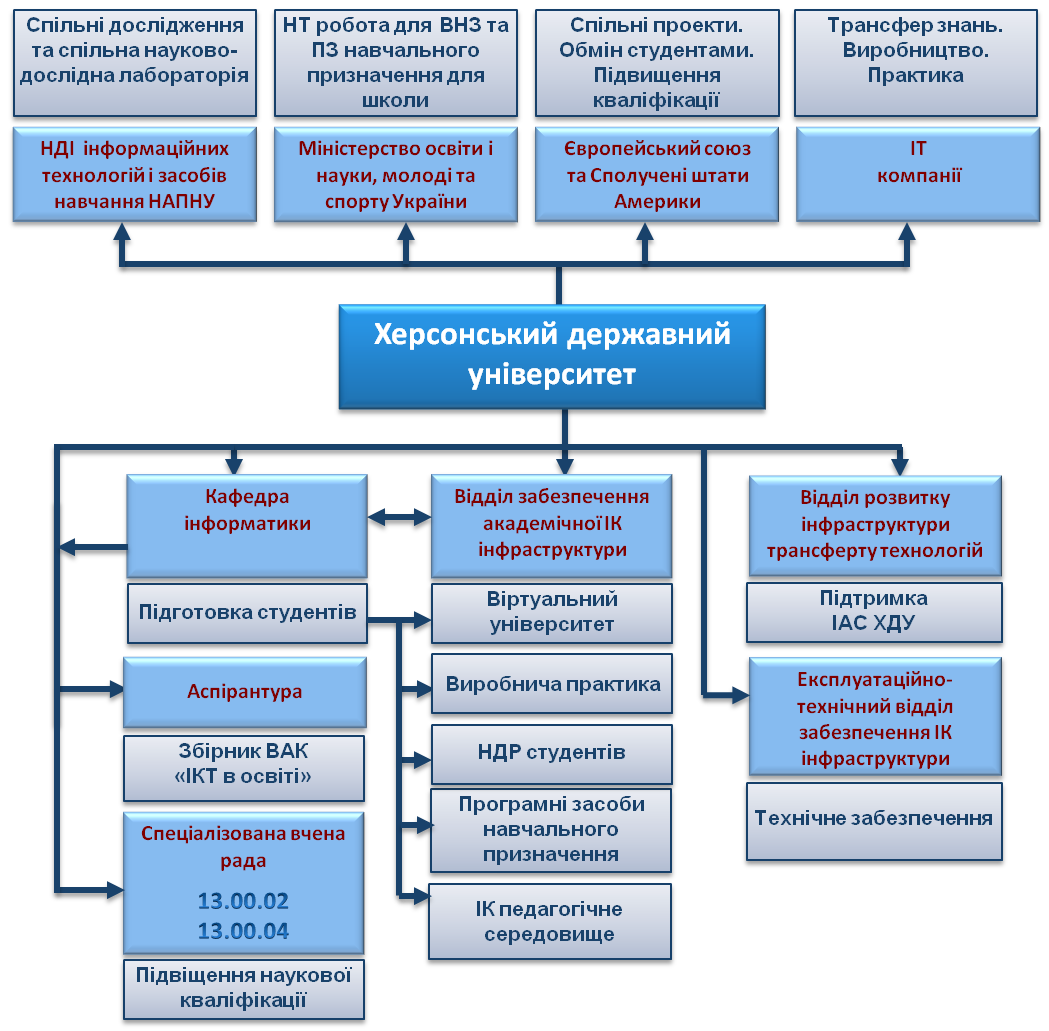 Структура управління ІТ ХДУ
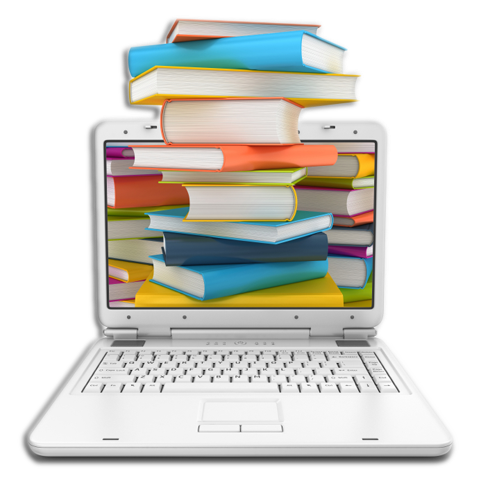 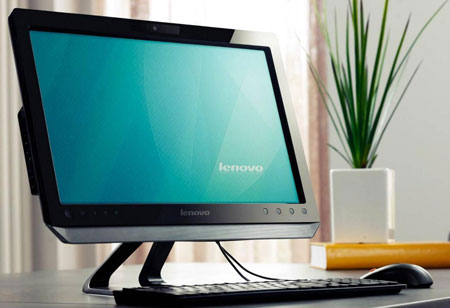 ІТ в ХДУ
Перший проректор
Експлуатаційно-технічний відділ забезпечення ІК інфраструктури
Кафедра інформатики
Відділ забезпечення академічно-інформаційно-комунікаційної інфраструктури
Відділ розвитку інфраструктури трансферту технологій
Інформаційна інфраструктура ХДУ
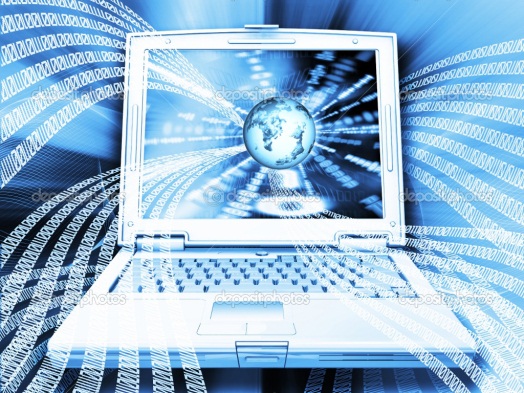 Лідерство
Командна робота
Співробітництво
Управління проектами
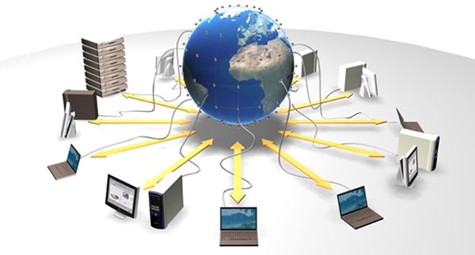 Цикл стратегічного планування
Збір даних
Аналіз, синтез і оцінка
Визначення цілей та завдань
Відображення, уточнення, переосмислення, перегляд
Спілкування 
та
співпраця
Планування
Вимірювання прогресу
Виділення ресурсів та реалізація
Масштабування та підтримка
Збір даних
З’ясування цілей та завдань
Забезпечення ефективної, продуктивної та універсальної організації інформаційних технологій
Забезпечення ефективної, продуктивної та універсальної організації інформаційних технологій
Забезпечення ефективної, продуктивної та універсальної організації інформаційних технологій
Забезпечення ефективної, продуктивної та універсальної організації інформаційних технологій
Дякую за увагу!